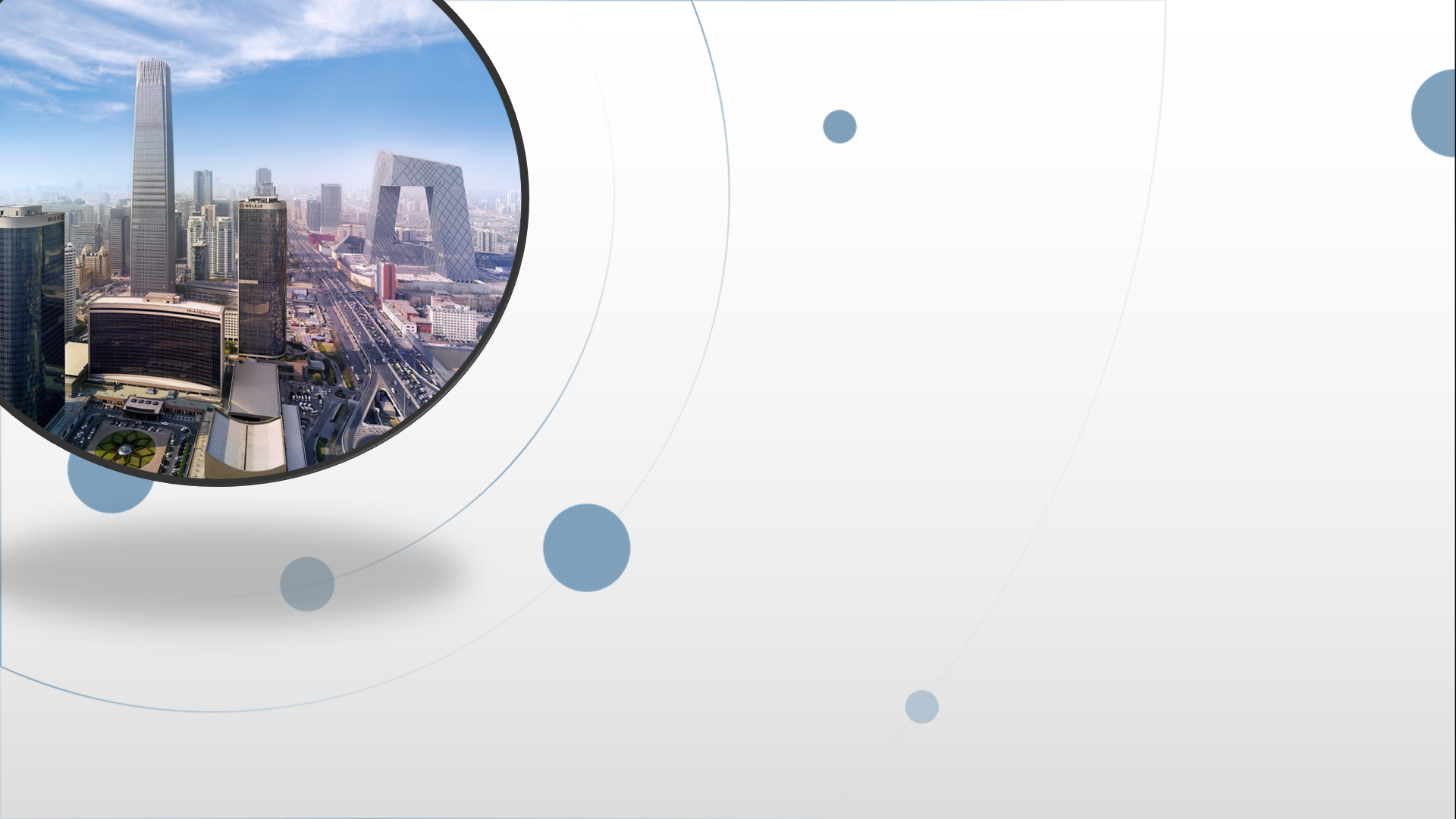 朝阳区线上课堂·高一年级化学
获得洁净水（蒸馏水）的多种方法
外经贸附中   李冉
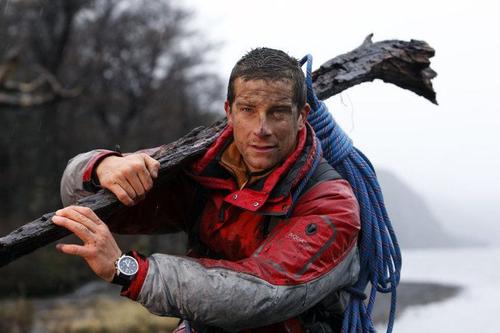 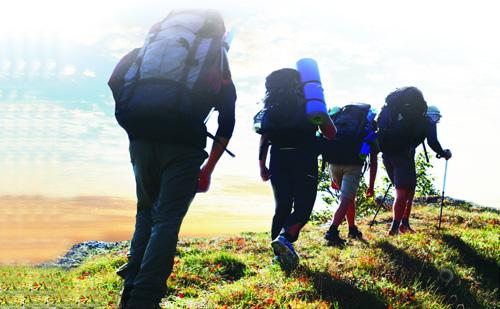 警告：专业项目，请勿模仿
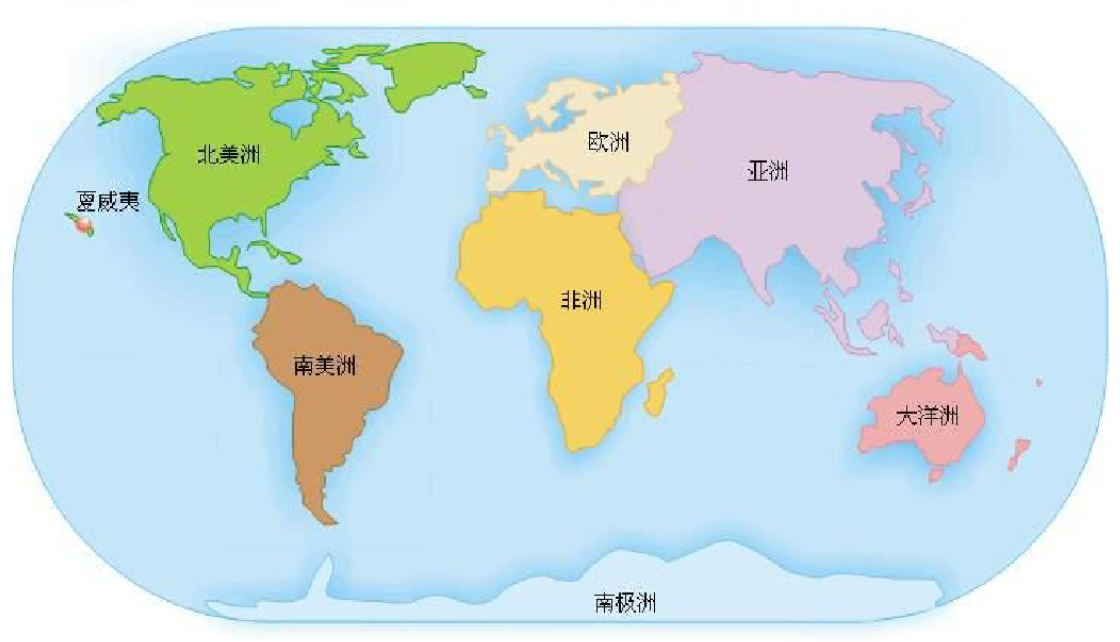 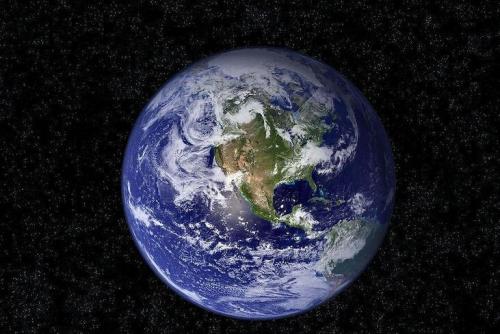 即将找到水源：成群的昆虫，特别注意成群的蚂蚁和蜜蜂鸟类，很多鸟类都聚集在水源附近。生长茂盛的多种植物，大片草地只有在有水的地方，才有可能出现成片的草地动物足迹。在石灰岩与熔岩地带常常可以发现一些流量比较大的泉水；岩石裂缝以及其外表有很多鸟粪，也说明附近拥有水源谷底 沿着陡峭的斜坡开挖就可以找到水
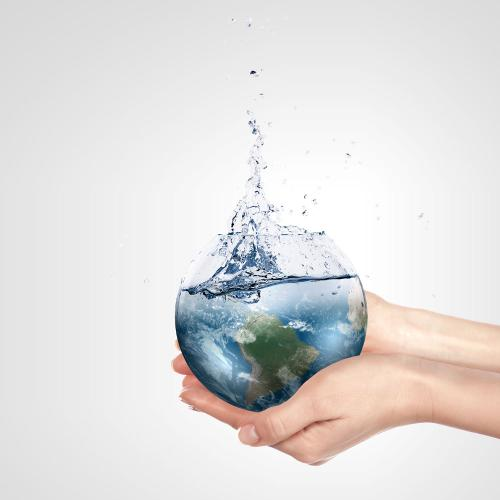 天然水（如河水、井水、雨水、溪水等）能否直接作为饮用水？
过滤:分离液体与不溶性固体的操作
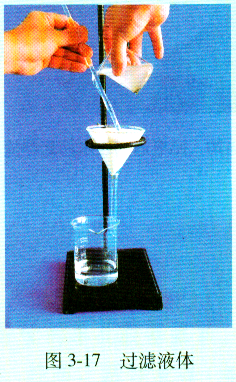 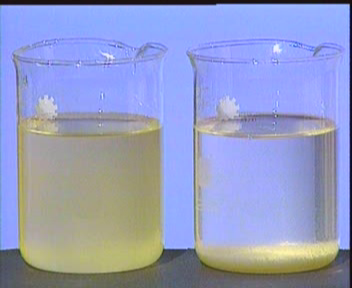 自制简易净水器
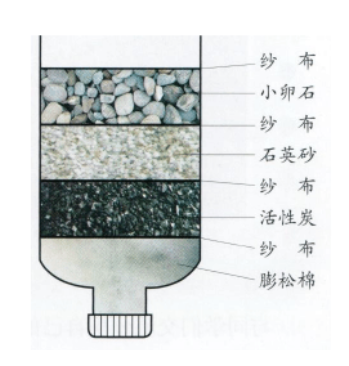 沉淀沟
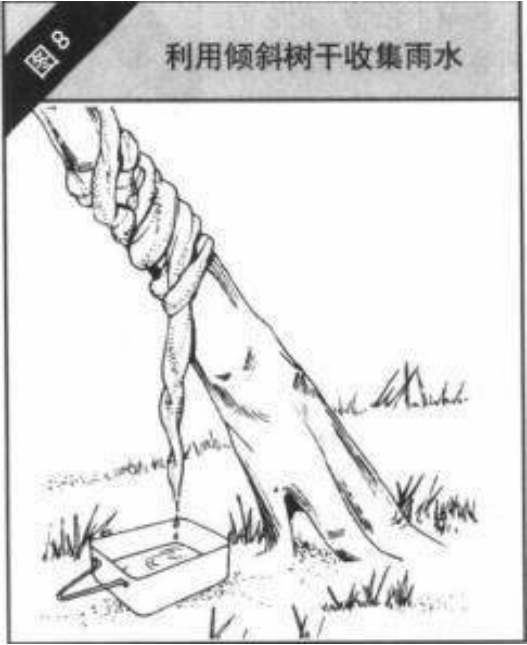 人工过滤器
倾斜树干收集雨水
植物蒸发器
警告：可能引起中毒
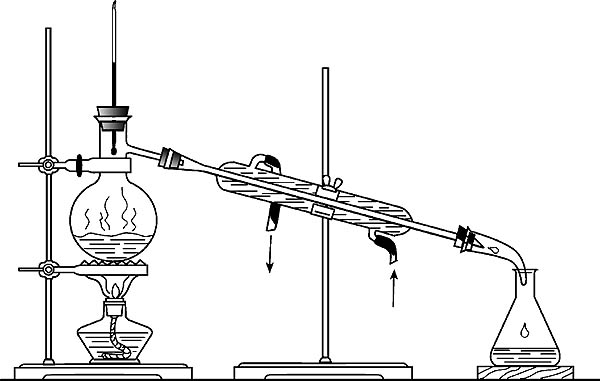 蒸馏：利用液态混合物中各组分沸点的不同，加热使其某一组分变成蒸气，经过冷凝后再变成液体，从而跟其他组分分开。
以太阳能作为能源
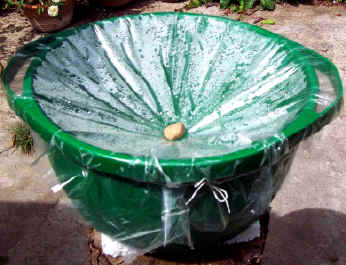 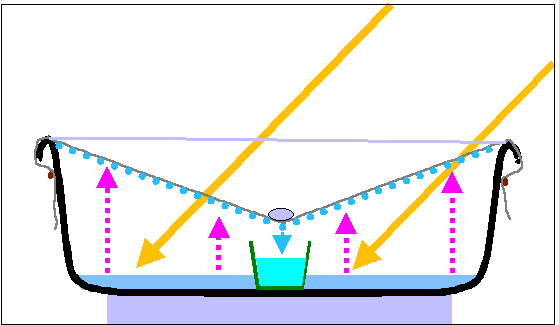 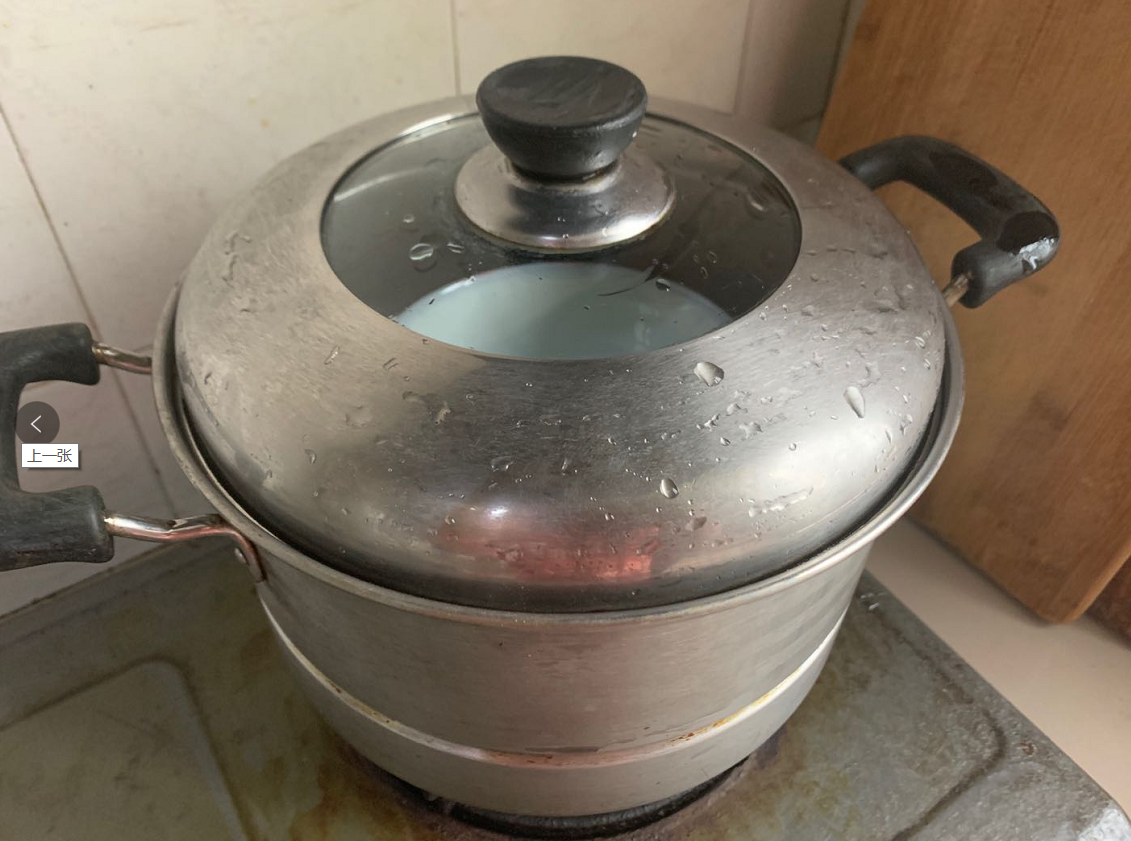 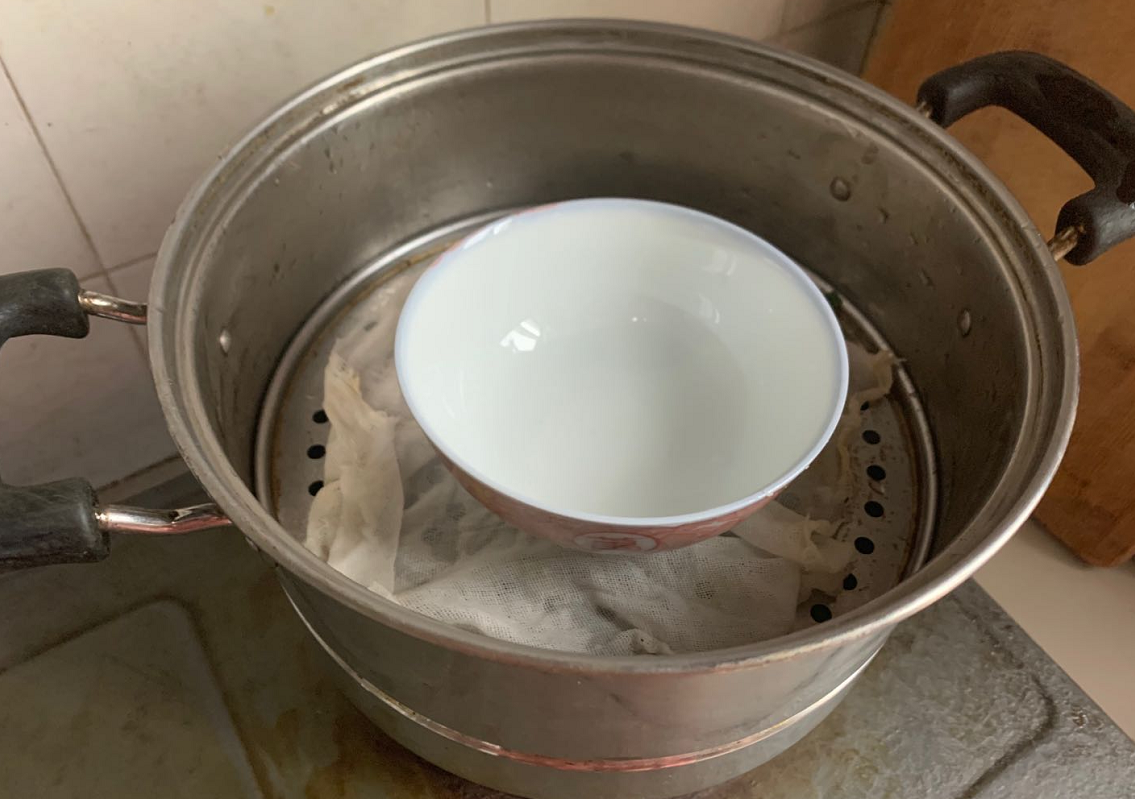 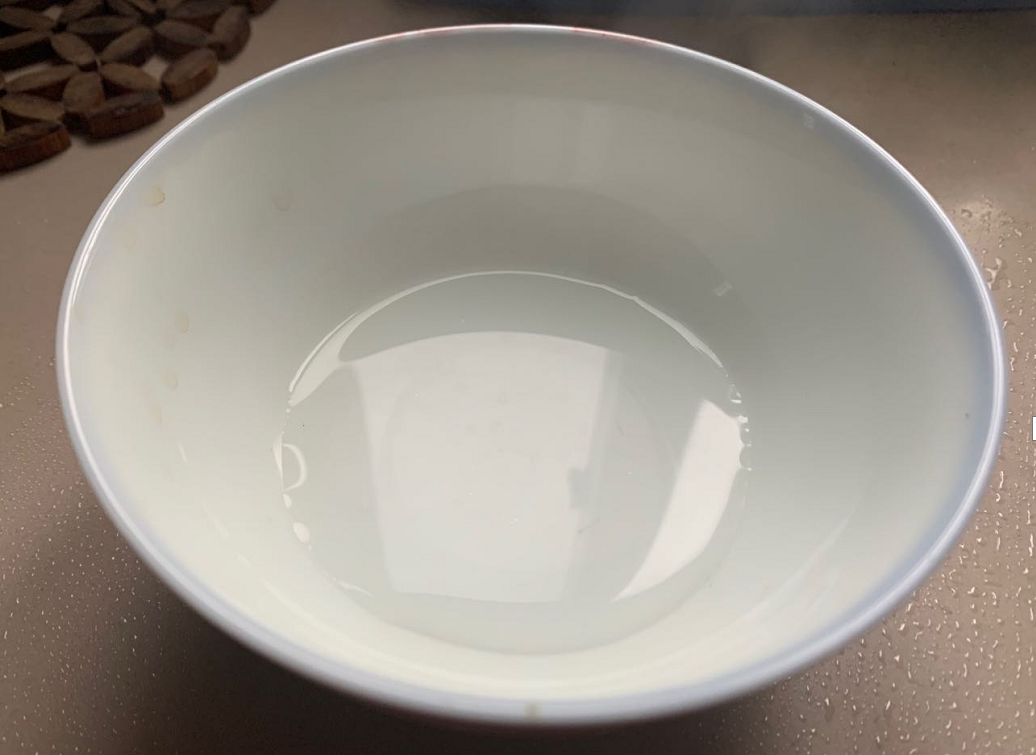 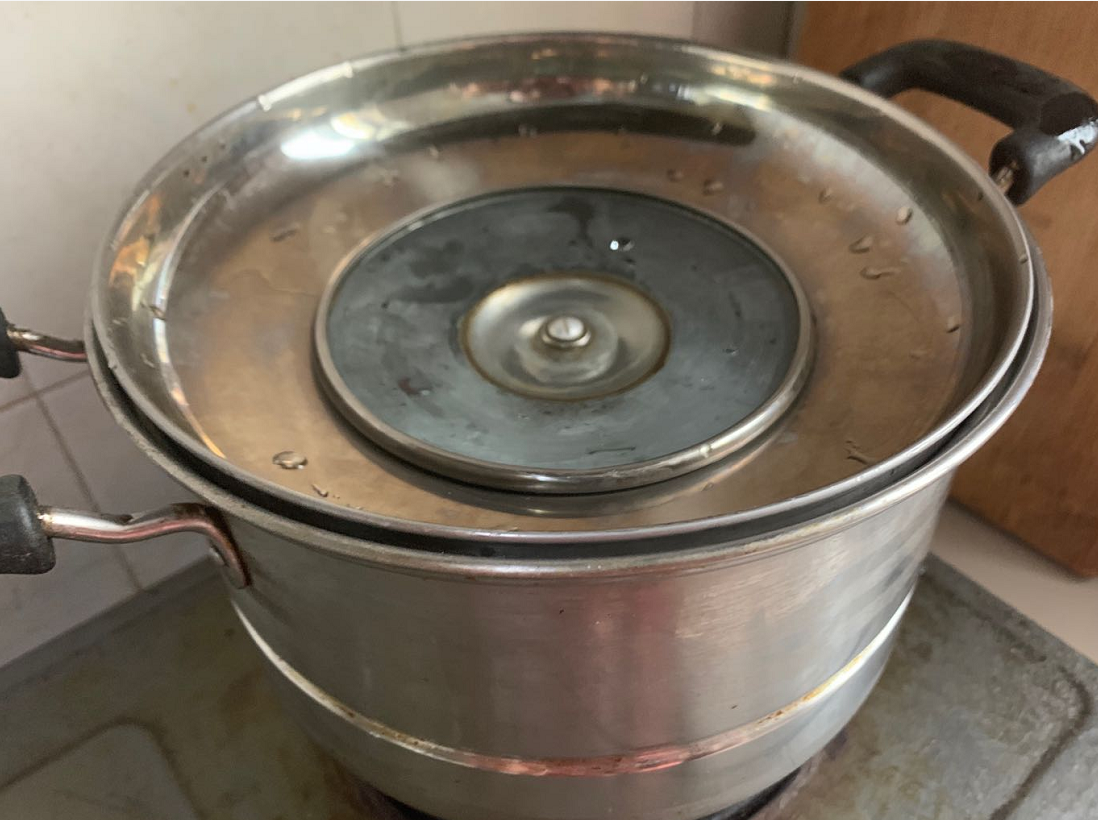 警告：注意安全，谨防烫伤
1. 自制蒸馏器获得蒸馏水，并成品拍照。

2. 完成“形成性评价题”中的题目
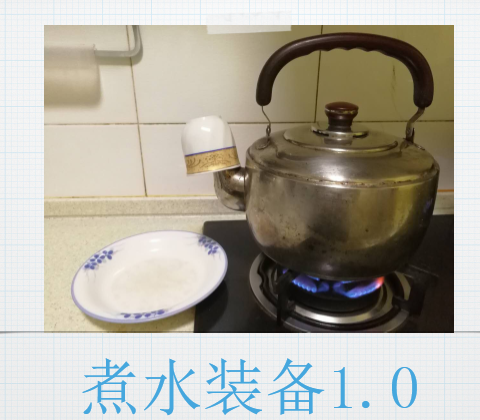 警告：注意安全，谨防烫伤
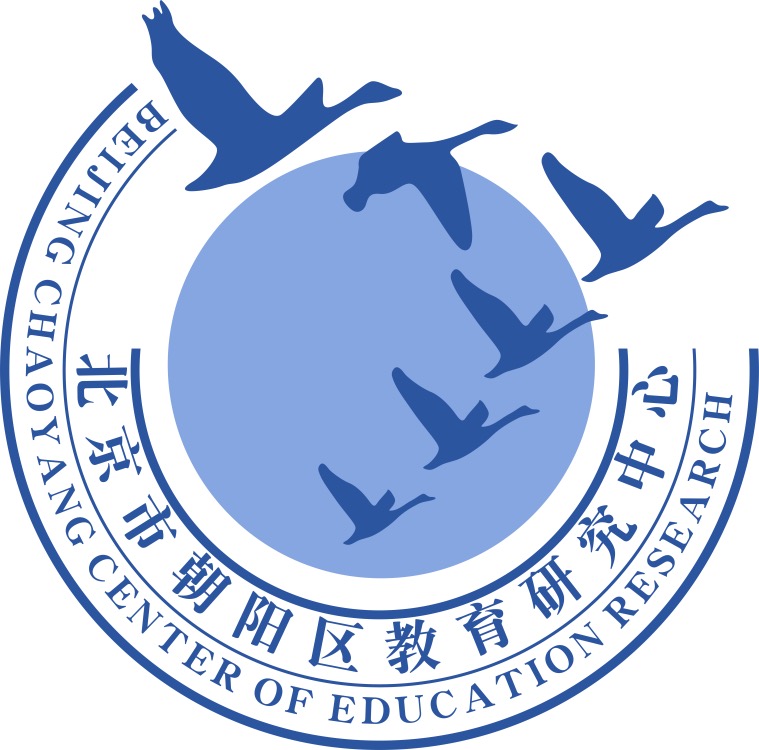 谢谢您的观看
北京市朝阳区教育研究中心  制作